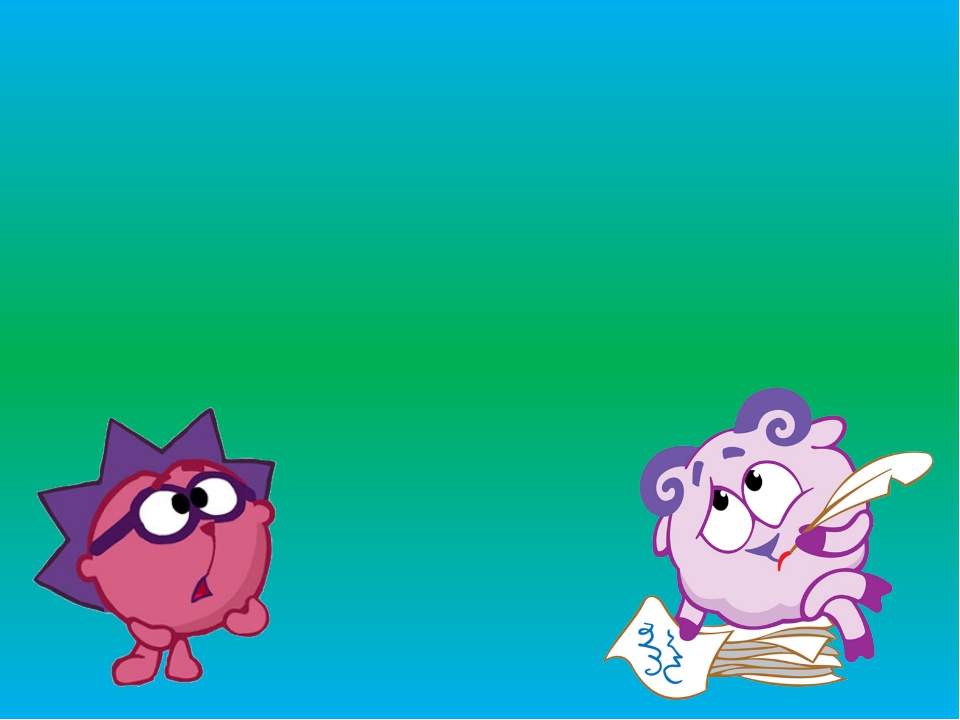 Звук Ж
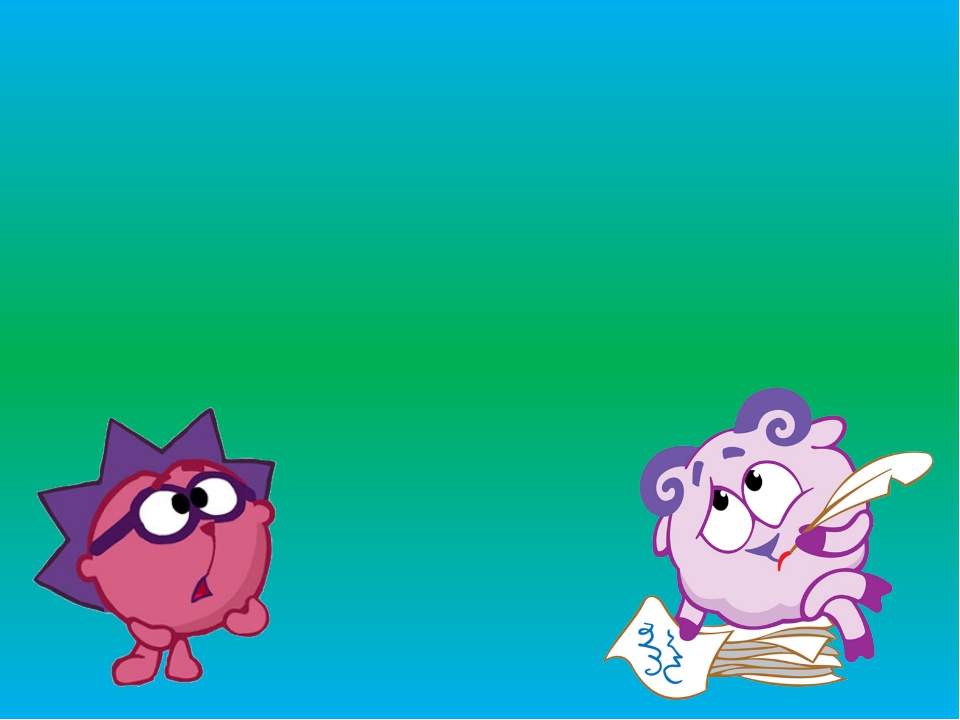 Расскажи о звуке.
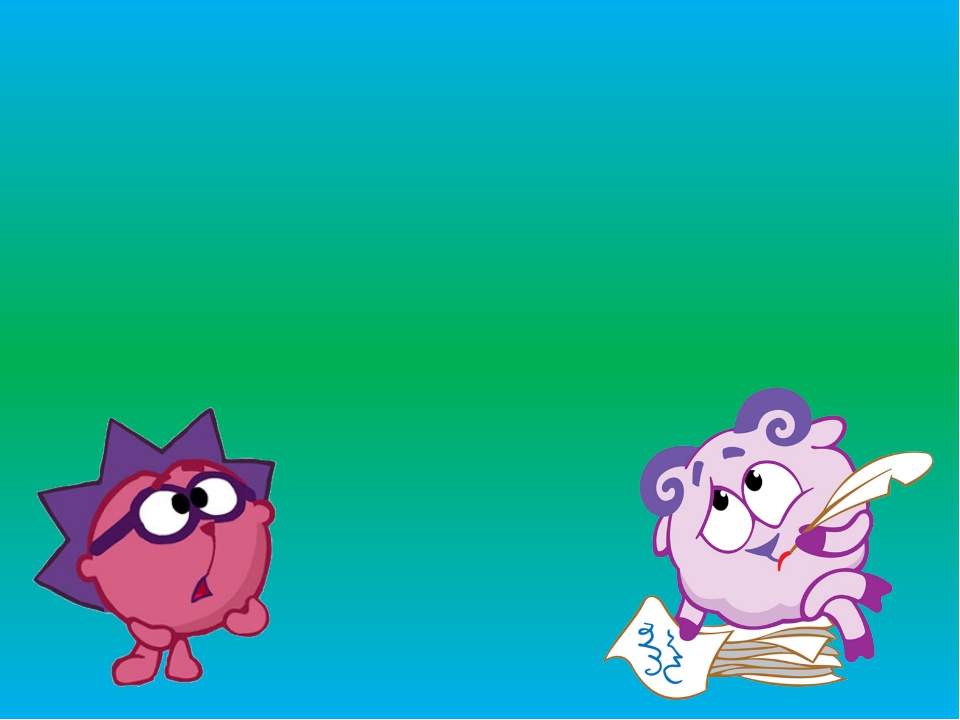 Найди картинки в которых есть звук Ж.
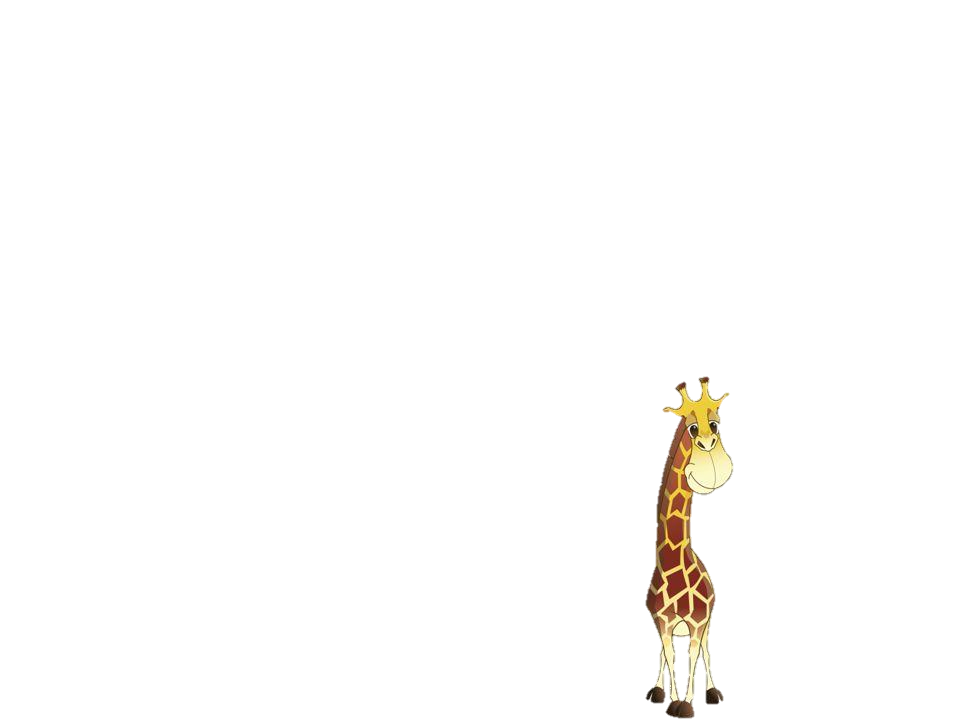 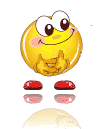 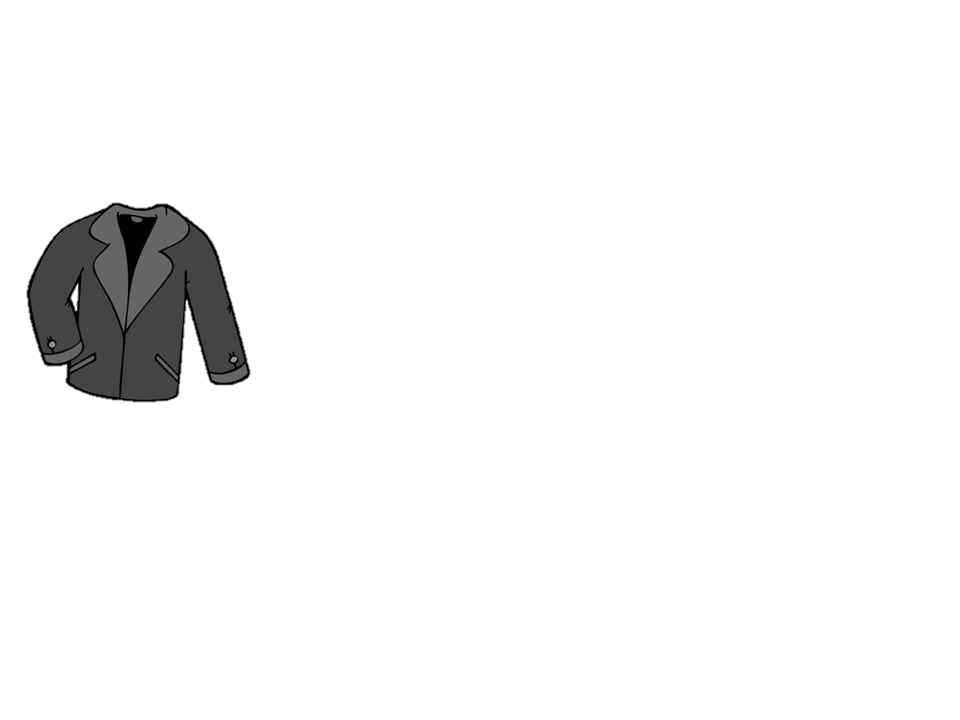 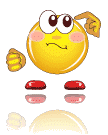 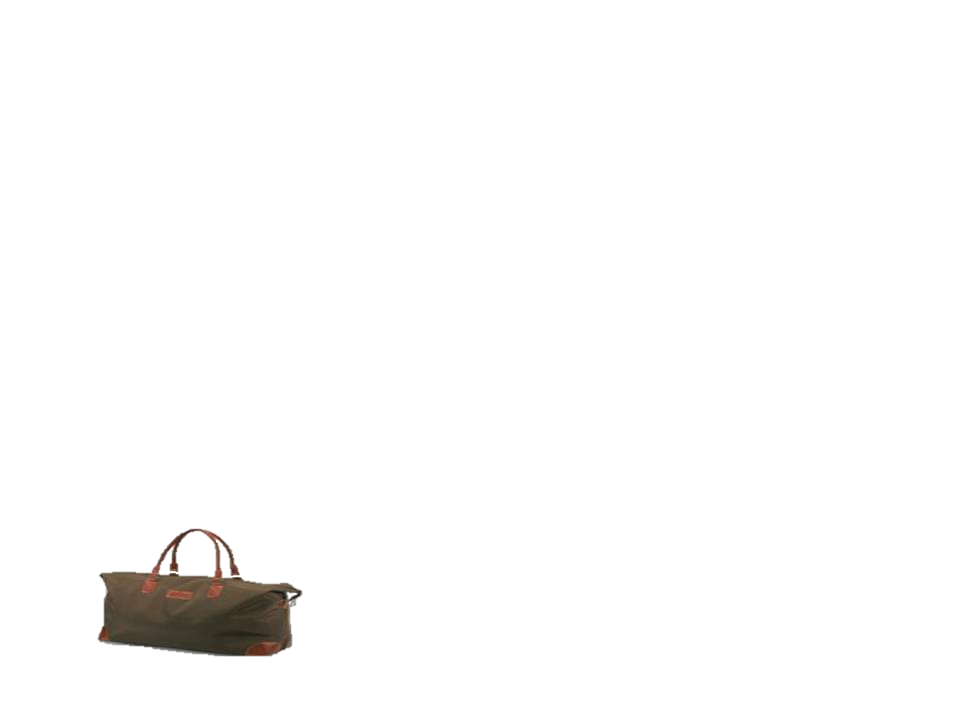 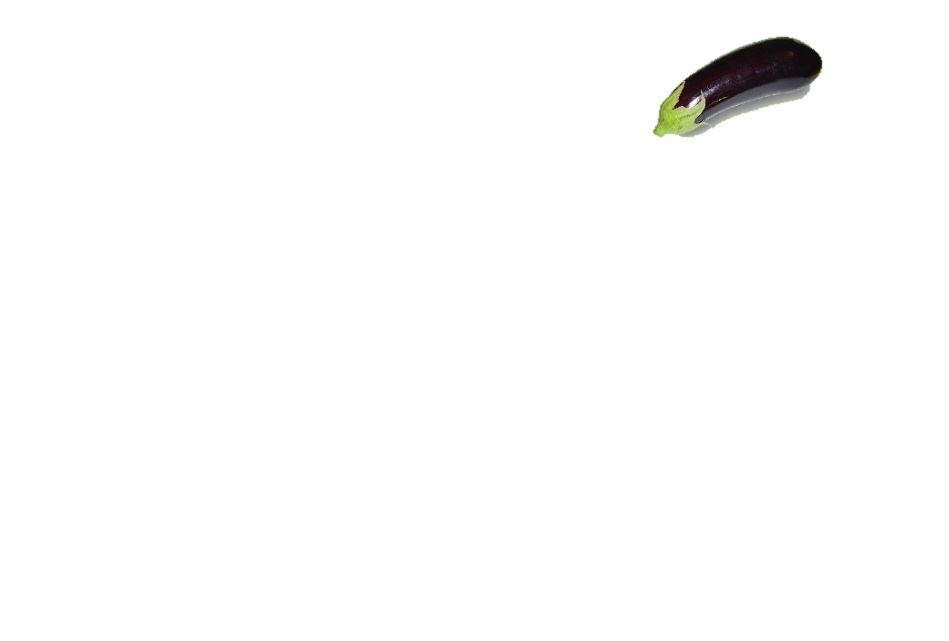 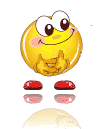 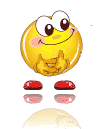 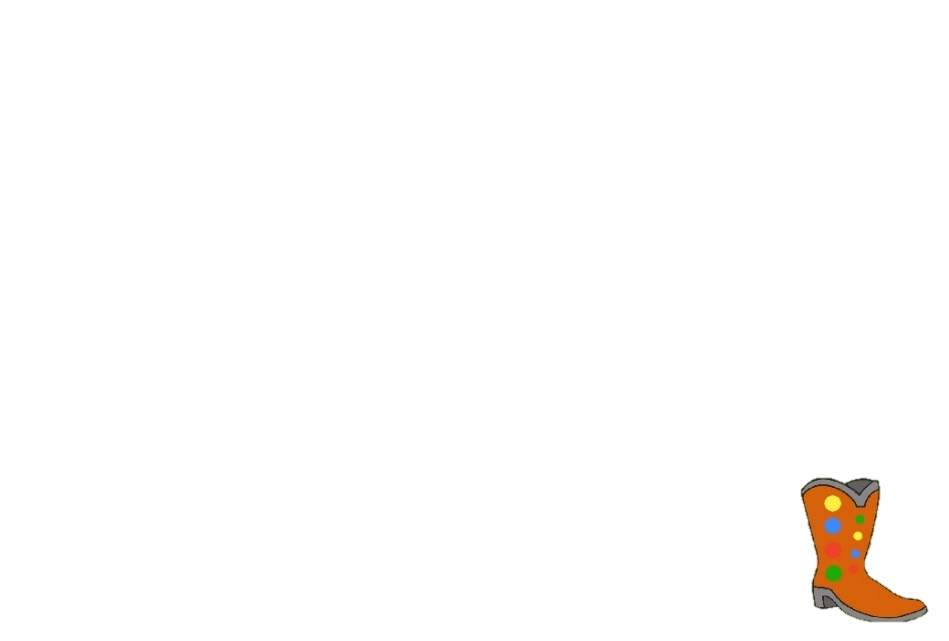 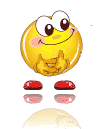 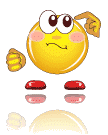 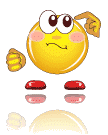 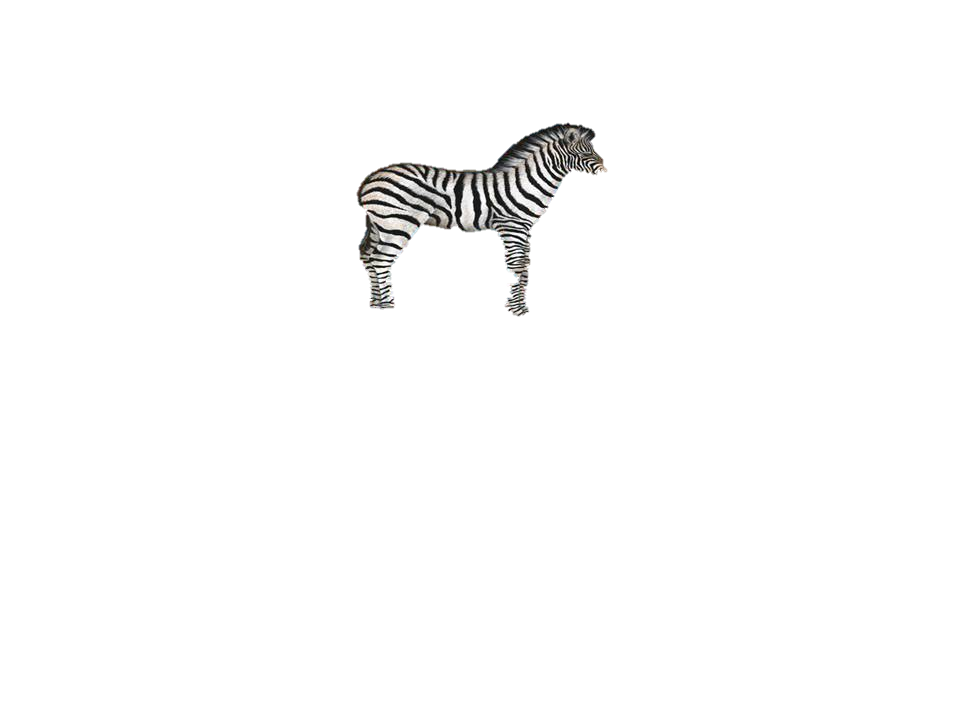 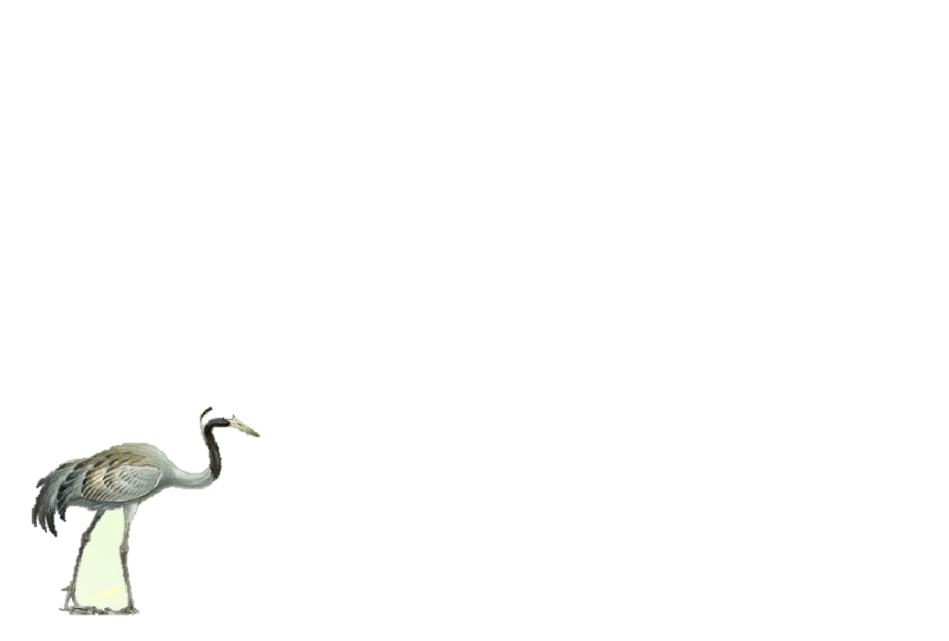 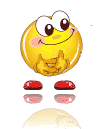 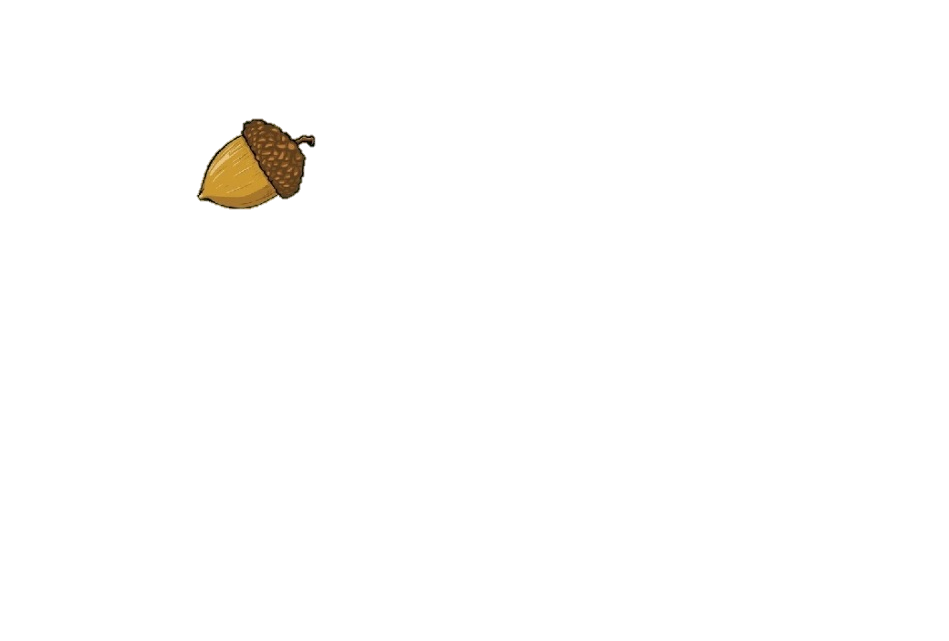 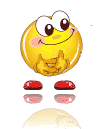 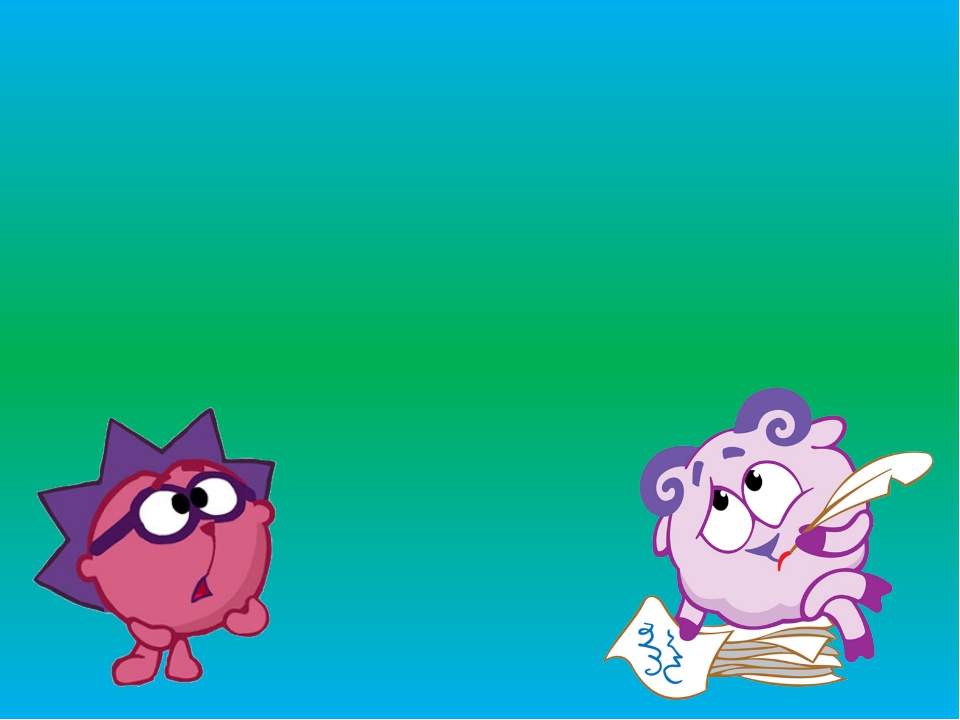 Найди звук Ж в начале слова.
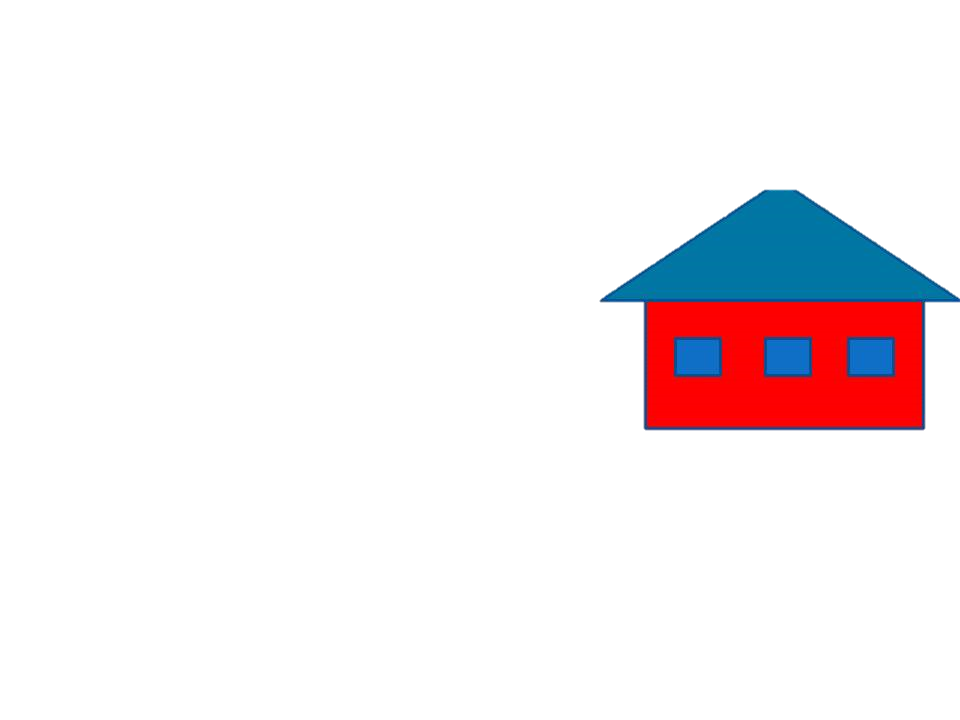 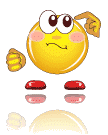 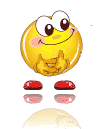 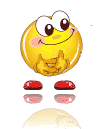 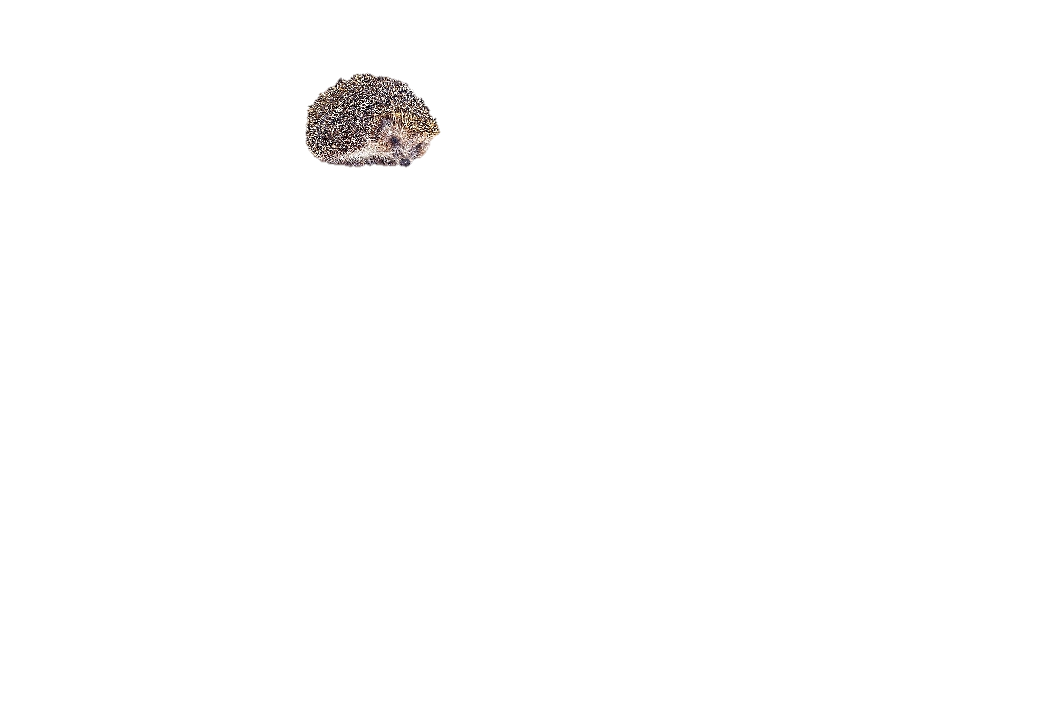 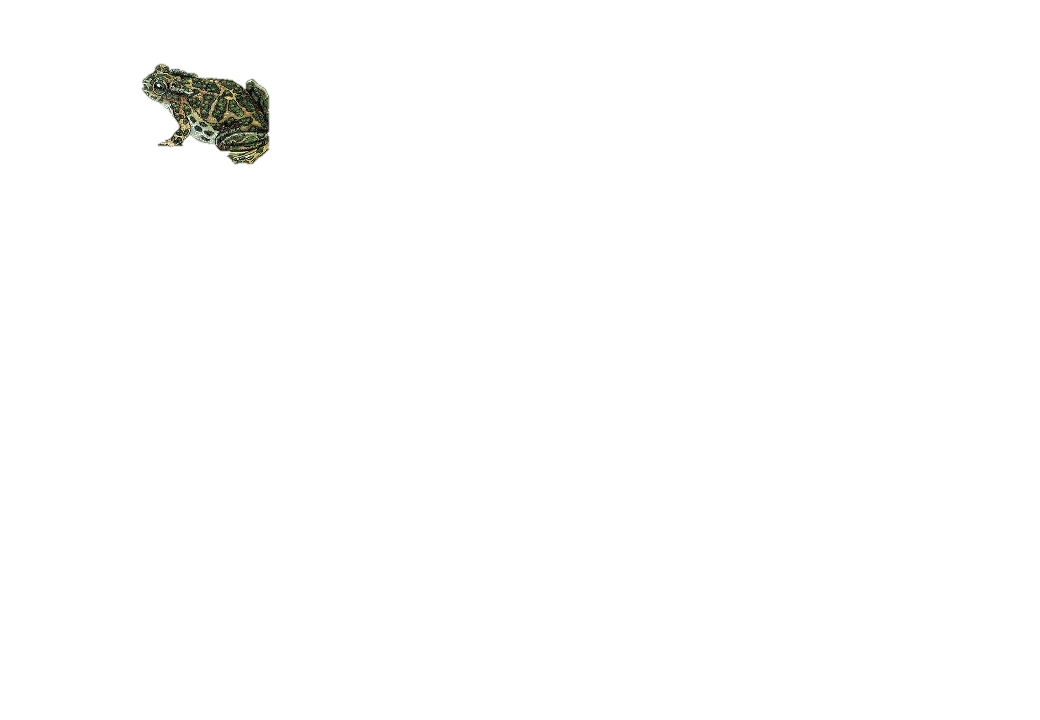